TIẾT 2Viết:LẬP KẾ HOẠCH CÂU LẠC BỘ ĐỌC SÁCH
GÓC CHIA SẺ
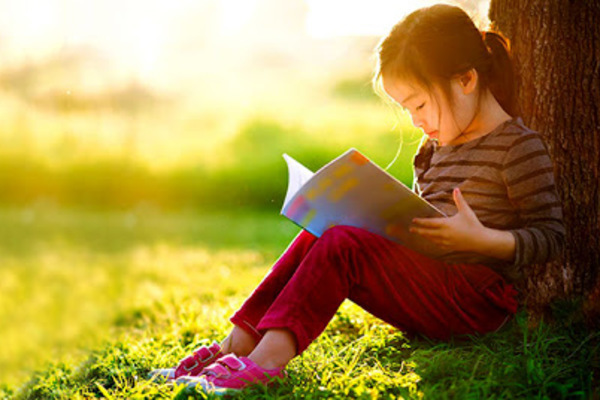 Em có thích đọc sách không? Theo em, lợi ích của việc đọc sách là gì?
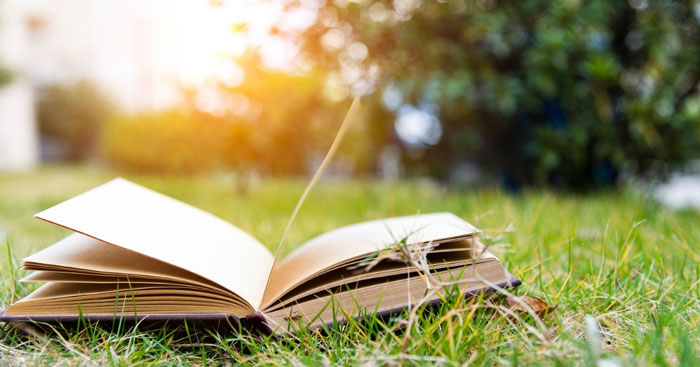 Việc hình thành thói quen cũng như nắm vững các kĩ năng đọc sách là yếu tố quan trọng để mỗi chúng ta tự học suốt đời. Trong nhiều hoạt động nhằm khuyến khích đọc sách, tổ chức câu lạc bộ đọc sách không chỉ là một hoạt động hữu ích, cần thiết mà còn mang đến cho các em những trải nghiệm thú vị!
NỘI DUNG BÀI HỌC
1. Câu lạc bộ đọc sách
Câu lạc bộ đọc sách là gì? Cần làm gì để câu lạc bộ đọc sách hoạt động hiệu quả?
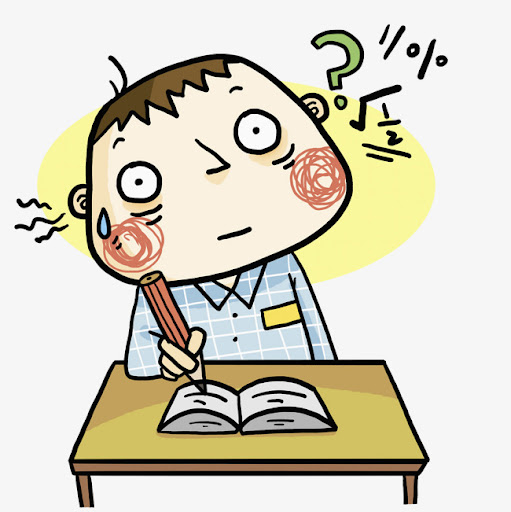 2. Lập kế hoạch hoạt động cho câu lạc bộ đọc sách.
a. Phân tích mẫu kế hoạch – SGK
b. Kế hoạch sinh hoạt câu lạc bộ trao đổi về cuốn sách đã đọc
THẢO LUẬN NHÓM
Nhóm 1:Ghi lại những từ hay trong cuốn sách (từ đọc đáo, thú vị, mới lạ...) Lập bảng từ hay theo mẫu sau:
Nhóm 2Liên hệ cuốn sách đang đọc với những cuốn sách khác, với đời sống và trải nghiệm của bản thân
Nhóm 3Lập hồ sơ nhân vật mình yêu thích (chú ý các yếu tố tạo nên nhân vật)
Lời nói
Tính cách nhân vật
Suy nghĩ
Hành động
Ngoại hình
II. LUYỆN TẬP
Lập sơ đồ tư duy về nội dung bài học
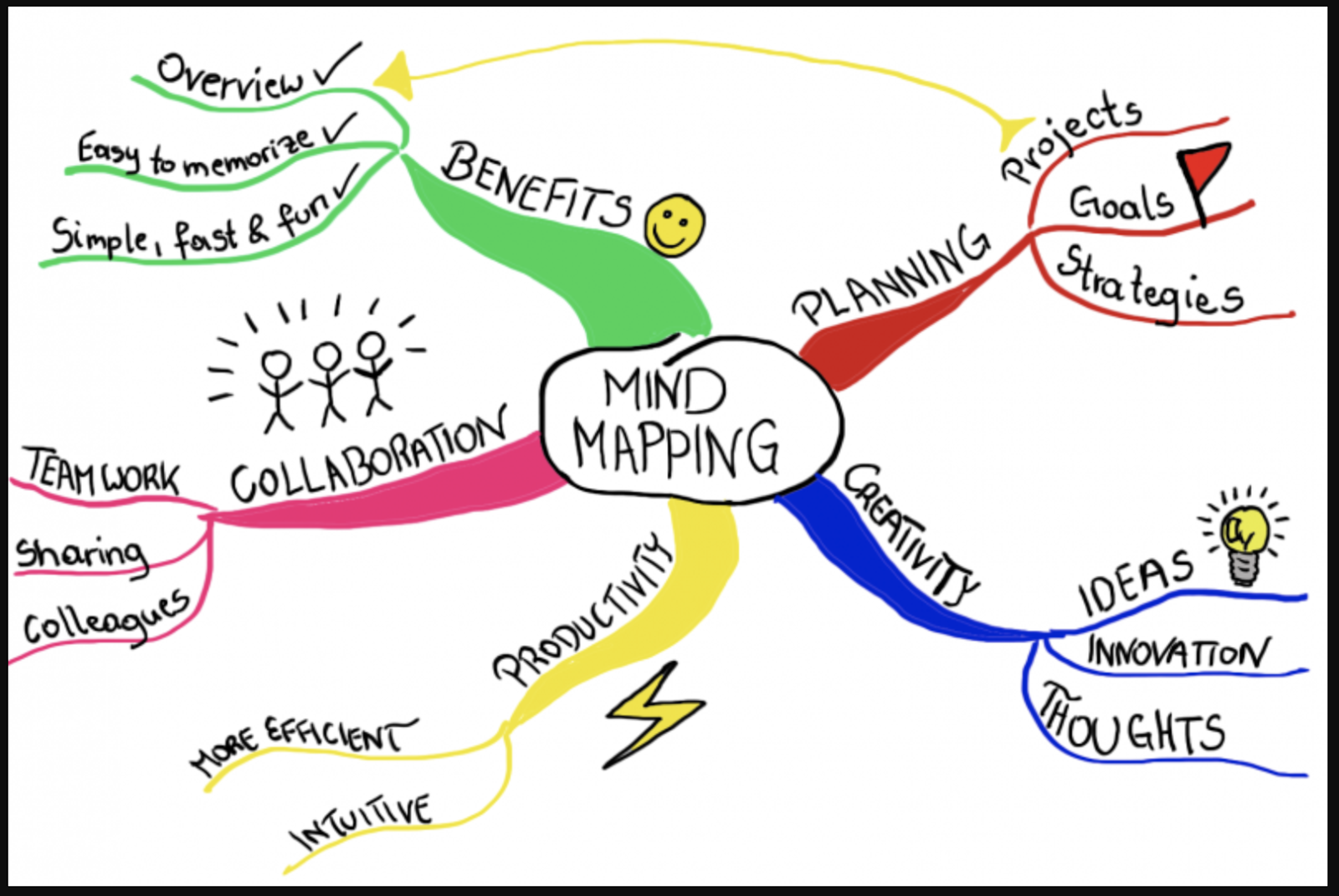 Lưu ý:  
Chọn lọc từ khóa, nội dung thể hiện
Sử dụng màu sắc, vẽ các nhánh sơ đồ
III. VẬN DỤNG
Thảo luận nhóm 
(5 phút)
Đề xuất các phương pháp để học tốt môn Ngữ văn 6.
4. Hoạt động ngoại khoá và ngoài giờ lên lớp:
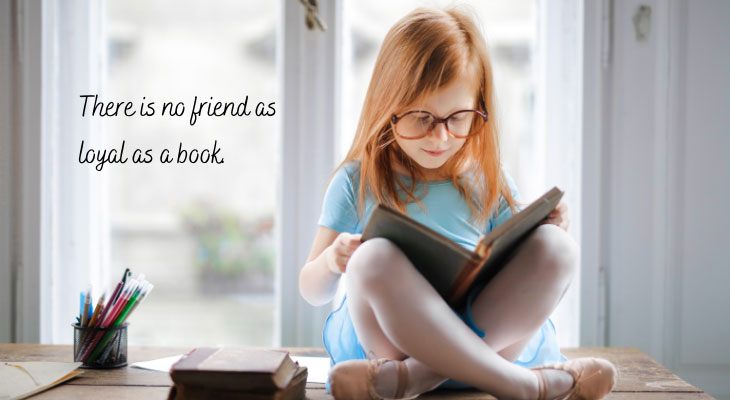 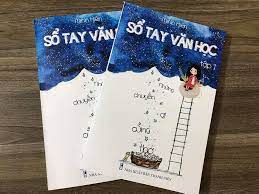 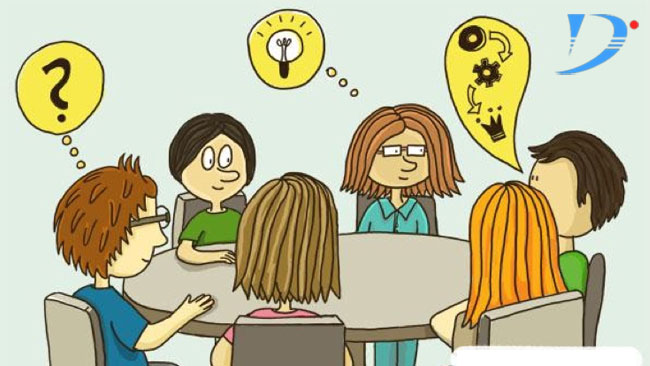 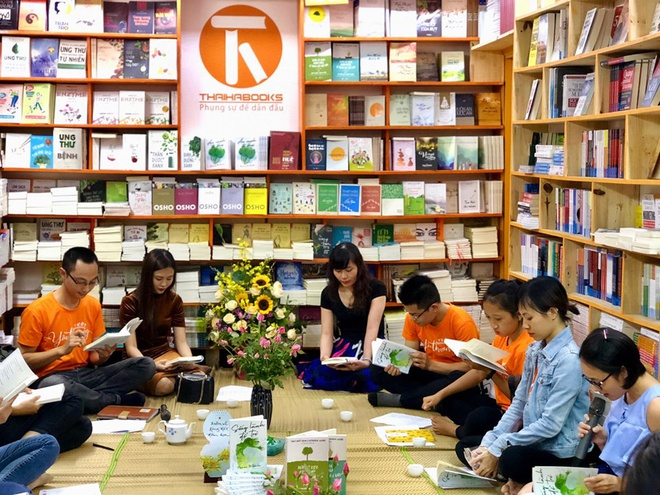 DẶN DÒ
Hoàn thành kế hoạch thành lập câu lạc bộ đọc sách.
Chuẩn bị bài mới: Soạn văn, trả lời các câu hỏi văn bản Thánh Gióng.